Warrant Officer Recruiting TeamEurope
44 SPECIALTIES – 17 BRANCHES
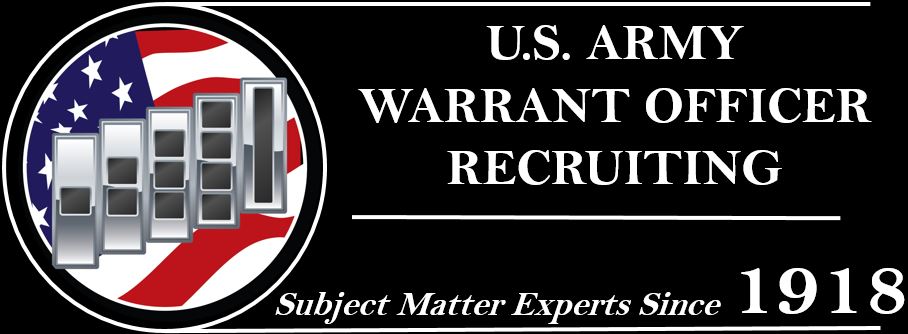 WWW.GOWARRANTNOW.COM
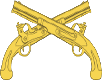 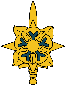 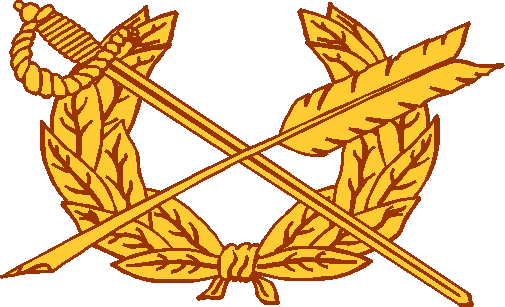 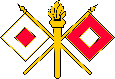 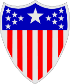 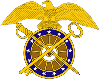 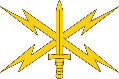 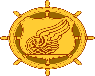 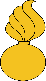 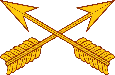 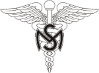 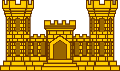 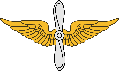 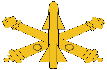 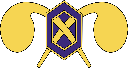 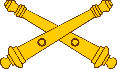 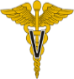 Warrant Officer Recruiting Mission
The Warrant Officer Recruiting Company is tasked with recruiting HIGHLY QUALIFIED in-service applicants who demonstrate character, competence, and commitment to serve as capable Army Warrant Officers.
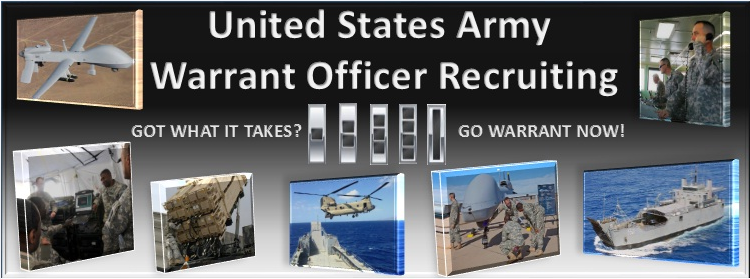 Applicant CharacteristicsWe take all services!!
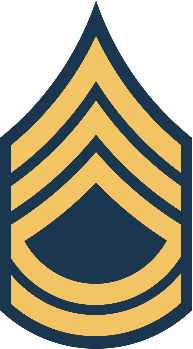 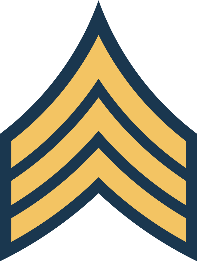 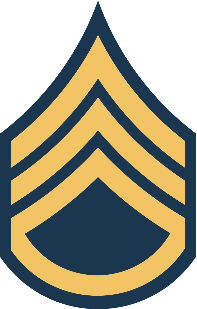 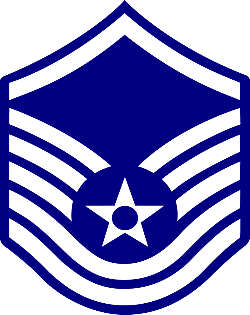 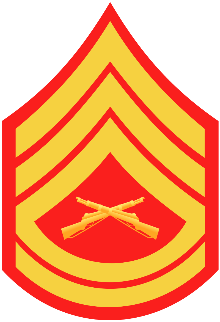 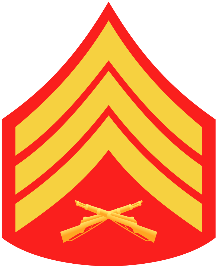 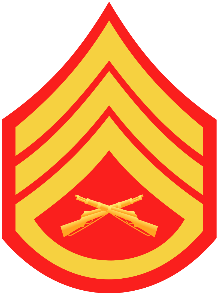 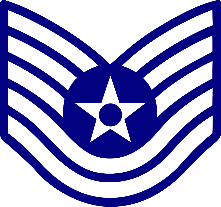 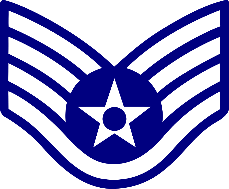 Independent Operator
 Leader
 Self Confident
 Dependable
 Technically/Tactically Proficient
 Ethical and Moral
Decision Maker
 Self Sufficient
 Mature
 Able to Grasp Complex       Problems
 Mentally and Physically Strong
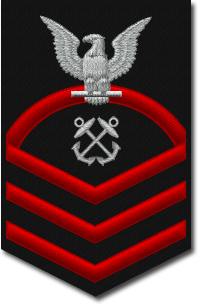 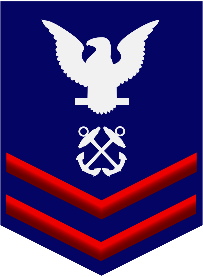 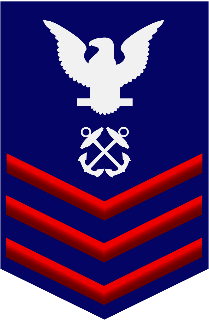 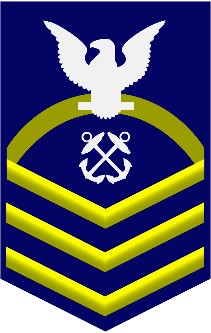 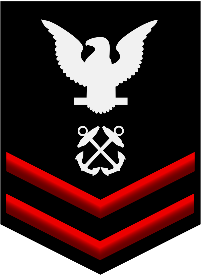 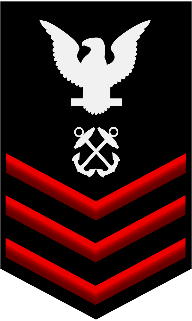 Warrant Officer Jobs
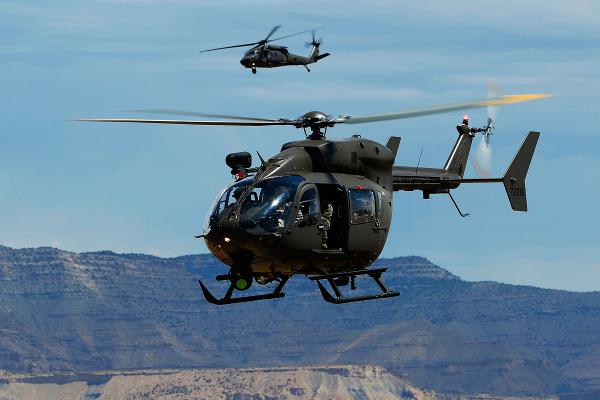 Technicians
17 Branches, 44 Specialties
 Usually SGT or higher
 Most require completion of ALC
 Must meet MOS prerequisites
Aviators
1 Branch, 1 Specialty - 153A  
  Open to all MOSs and ranks 
  Passing SIFT Score (40+)
 Class I Flight Physical required
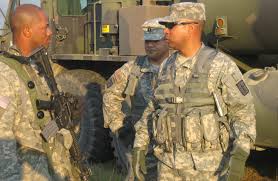 Administrative Requirements
US Citizenship No Waiver
General Technical (GT) Score of 110 or higher No Waiver
High School Graduate or have a GED No Waiver
FINAL Secret or Top Secret Security Clearance No INTERIM; No Waiver

Must Have ≥ 12 Months Remaining on Enlistment Contract *ETP Avail

Pass Commissioning Physical for Tech or Flight Physical for Aviators *Waiver/ETP Avail

Age: Technicians < 46 yrs / Aviators < 32 yrs at time packet is boarded *ETP Avail

Active Federal Service: Technicians < 12 yrs / Aviators < 8 yrs at time the DA 61 is signed by applicant *ETP Avail

Pass the Standard 3-event Army Physical Fitness Test (APFT) and Meet Height/Weight Standards
Warrant Officer MOSs
WO MOS	MOS Description    		     	Enlisted Feeder MOSs
120A		Construction Engineering Technician		12H, K, N, P, Q, R, T, W
125D		Geospatial Engineering Technician			12Y, 35F, G
131A		Field Artillery Technician		                   11B, C,13B, J, F, M, R, 19D
140A		Command and Control Systems Technician		14E, G, H, P, S, 15P, Q, 17E
140K		Air and Missile Defense Tactician			14E, H, T
140L		Air and Missile Defense Technician		14E, H, T, 94S
150A		Air Traffic Control Technician			15Q
150U		Tactical Unmanned Aerial Systems Technician		15E, 15W 
151A		Aviation Maintenance Technician			CMF 15 MOS (Except 15P, Q)
153A		Rotary Wing Aviator				All MOSs
170A		Cyber Operations Technician			All MOSs 
170B		Electronic Warfare Technician			25E, 17E, 13Fw/ASI 1J
255A		Information Services Technician			All MOSs 
255N		Network Management Technician			All MOSs
311A		CID Special Agent				31D, 31B with ASI V5
350F		All Source Intelligence Technician			35F
350G		GEOINT Imagery Technician			35G
351L     		Counterintelligence Technician			35L
351M		Human Intelligence Collection Technician		35M 
351Z		Attaché Intelligence Operations Technician		All MOS w/ SQI 7 
352N		SIGINT Analysis Technician			35N, P
Historically Critical Mission
Open to ALL MOSs provided prerequisites are met
Warrant Officer MOSs
WO MOS	MOS Description    		     	Enlisted Feeder MOSs
352S		Signals Collection Technician			35S
353T		MI Systems Maintenance/Integration Technician	35T
420A		Human Resources Technician			42A
740A		Chemical, Biological, Radiological and Nuclear Tech	74D
880A		Marine Deck Officer				All MOSs
881A		Marine Engineering Officer			All MOSs	
882A		Mobility Officer				All MOSs
890A		Ammunition Warrant Officer			89A, B, D
913A		Armament Systems Maintenance 			91A/F/G/M, ASI A8, K8, J3
914A		Allied Trades Warrant Officer			91E, X
915A		Automotive Maintenance Warrant Officer 		91A, B, H, M, P, S, X
919A		Engineer Equipment Maintenance Warrant Officer	91B, C, D, H, J, L, X
920A		Property Accounting Technician			92Y
920B		Supply Systems Technician			92A, 68J
921A		Airdrop Systems Technician			92R
922A		Food Service Technician			92G, 68M
923A		Petroleum Systems Technician			92F, L, W
948B		Electronic Systems Maintenance			94D, E, F, H, M, R, W, Y, Z
948D		Electronic Missile Systems Maintenance		94A, M, P, S, T, X, Z
Please reach out to us with any questions
CW4 Jason Buzzard
U.S. Army Warrant Officer Recruiter
EUCOM/AFRICOM/CENTCOM Region
Building 621 Room 228
Tower Barracks, Grafenwoehr
DSN: 314-569-2884
COMM: 09641-70-5692884
Jason.t.buzzard.mil@mail.mil

SFC Arsalan Khan 
Station Commander 
Warrant Officer Recruiting 9S8H 
Tower Barracks, Building 621, Room 227
Grafenwohr, Germany  
GOV Cell +49 1622 630 398
arsalan.a.khan2.mil@mail.mil

gowarrantnow.com
https://www.facebook.com/GoWarrant/